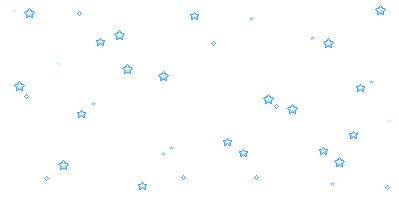 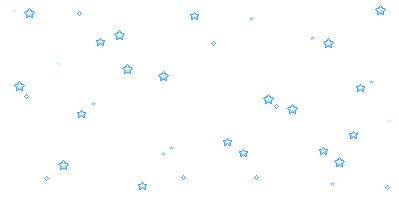 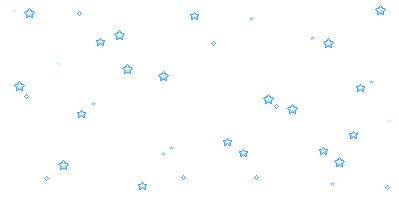 Hộp quà bí ẩn
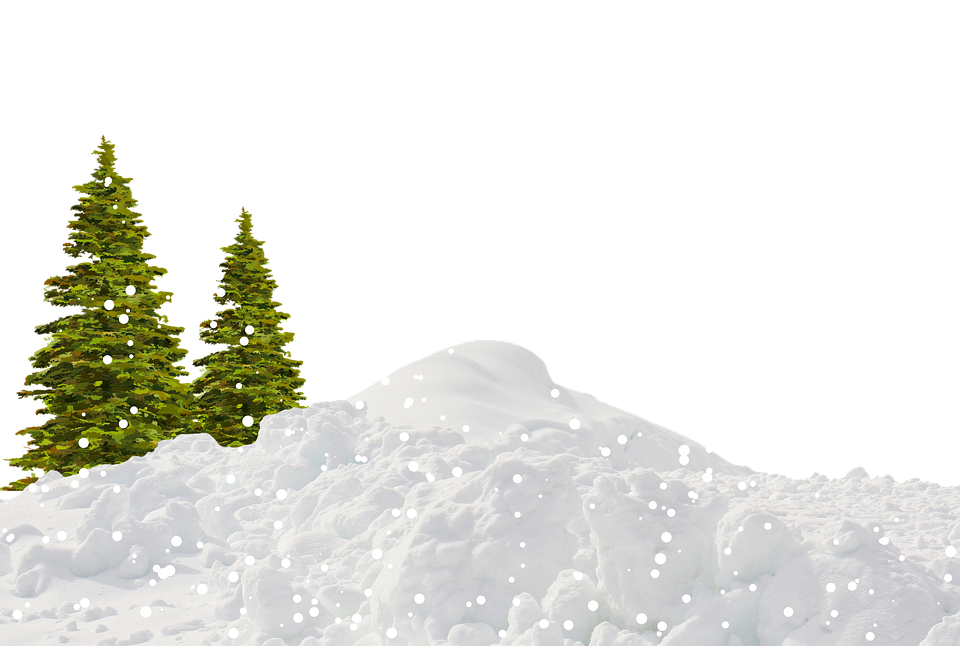 1
2
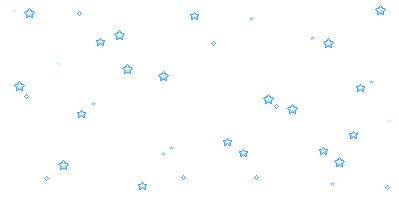 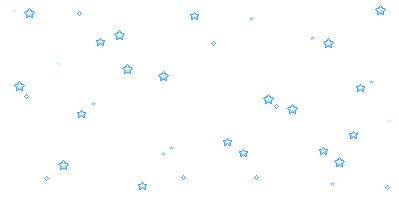 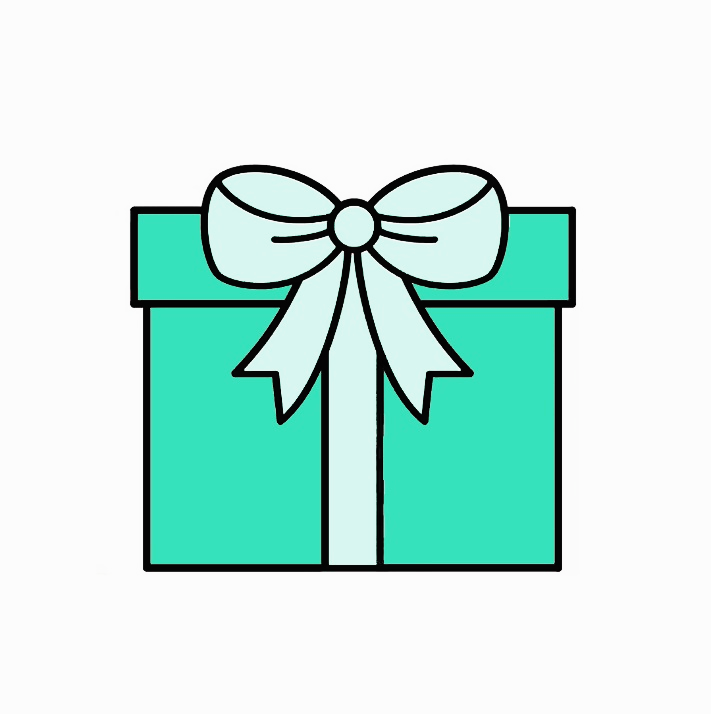 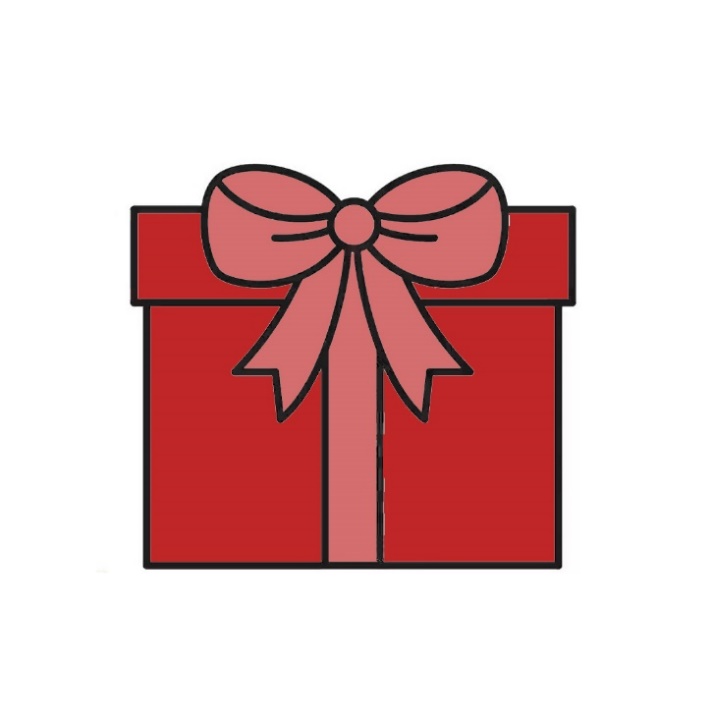 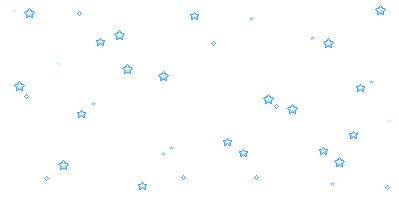 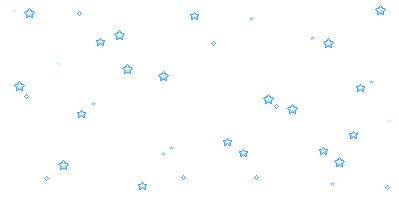 3
4
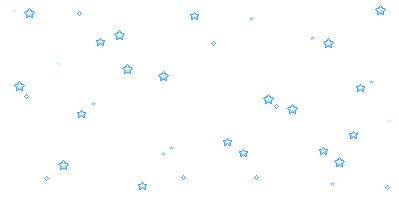 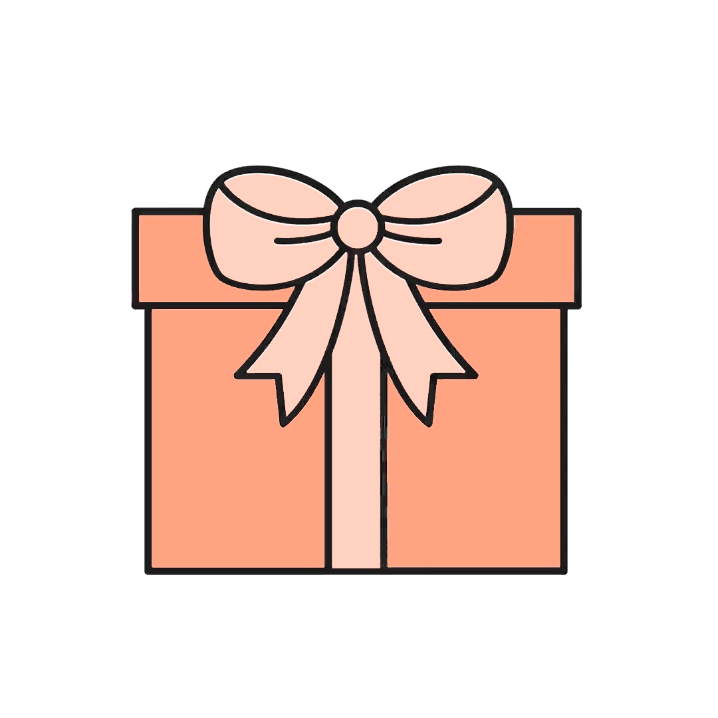 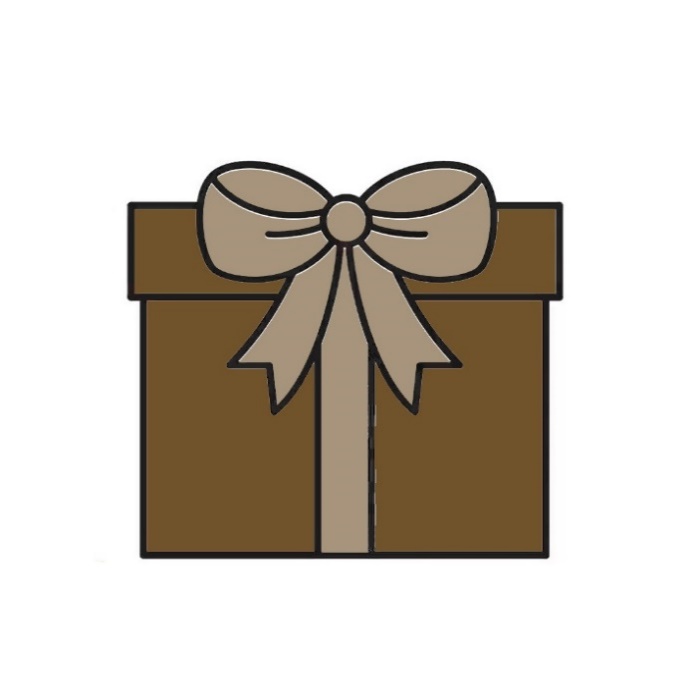 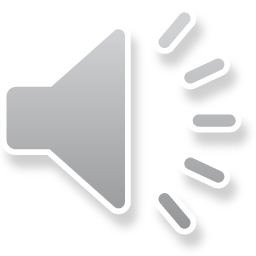 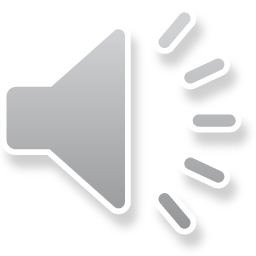 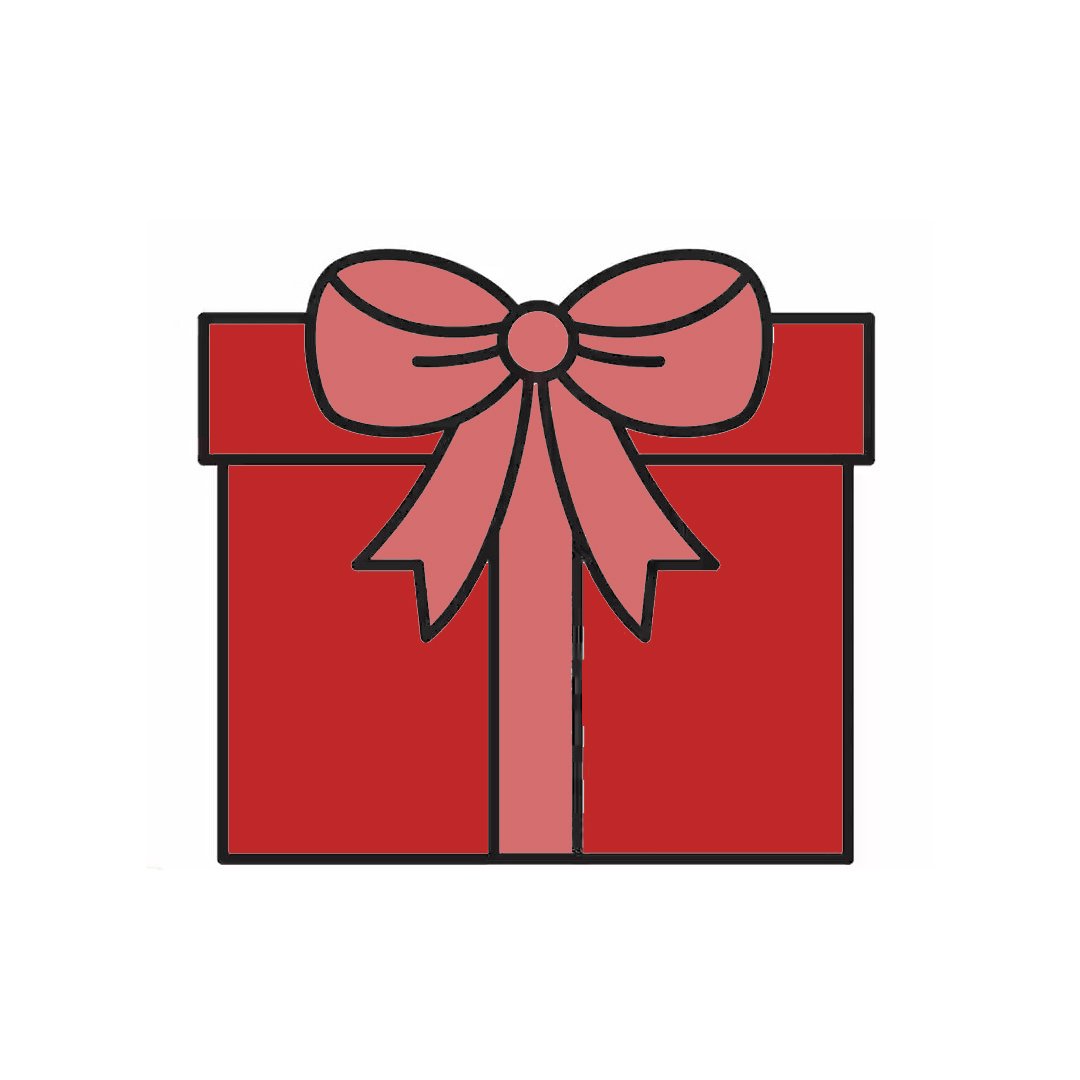 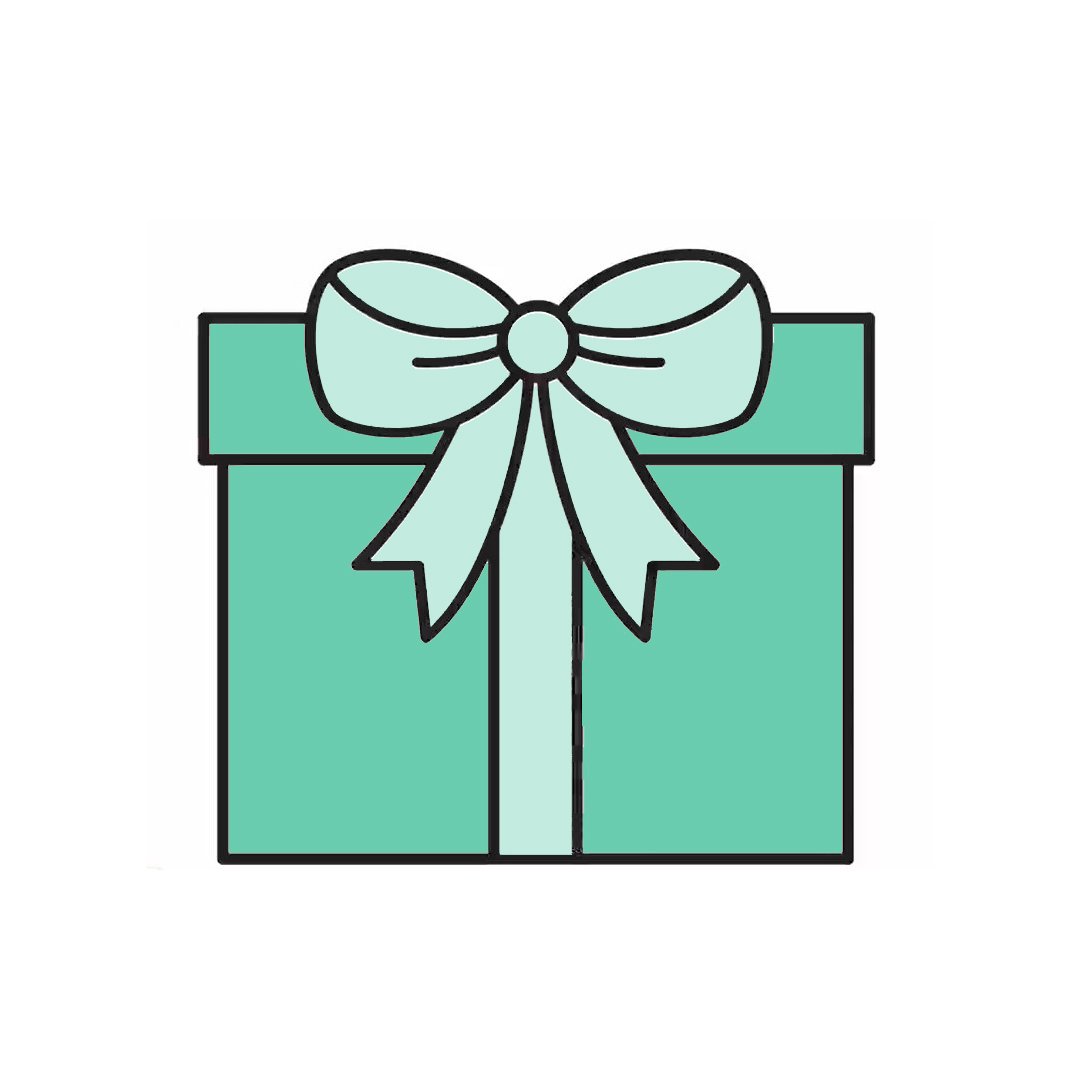 Câu 1
Cây 2
2
1
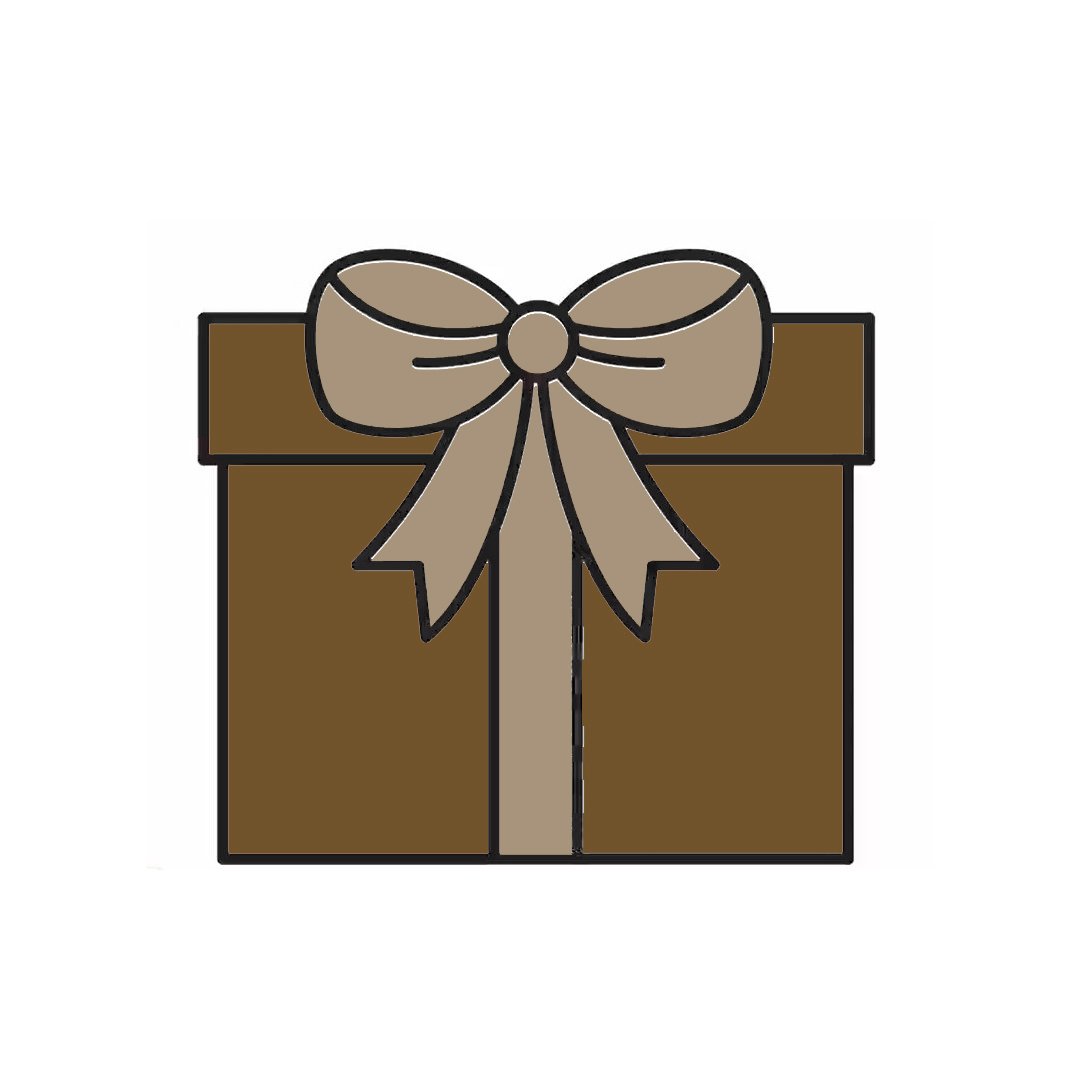 Cây 4
Cây 3
3
4